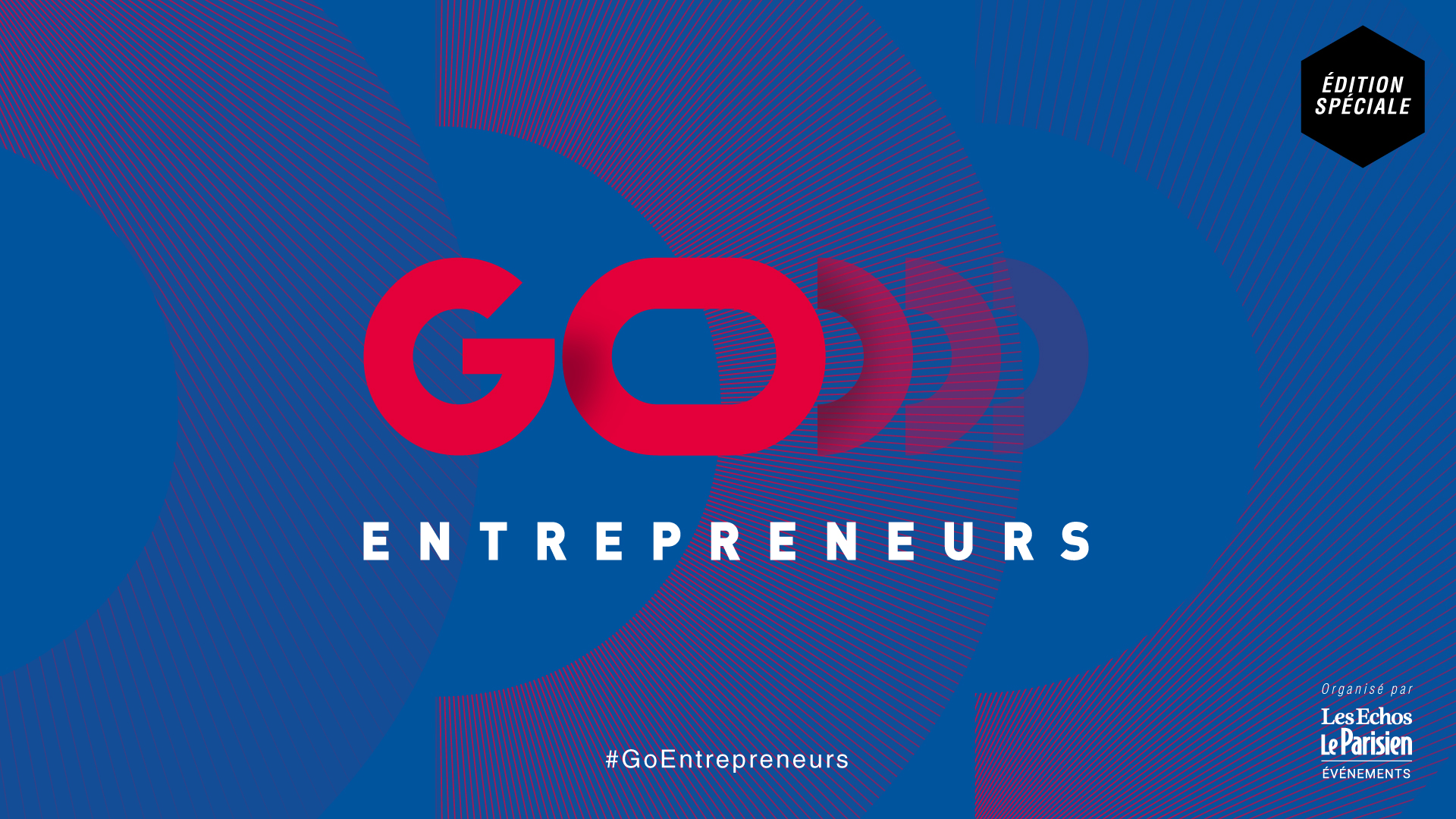 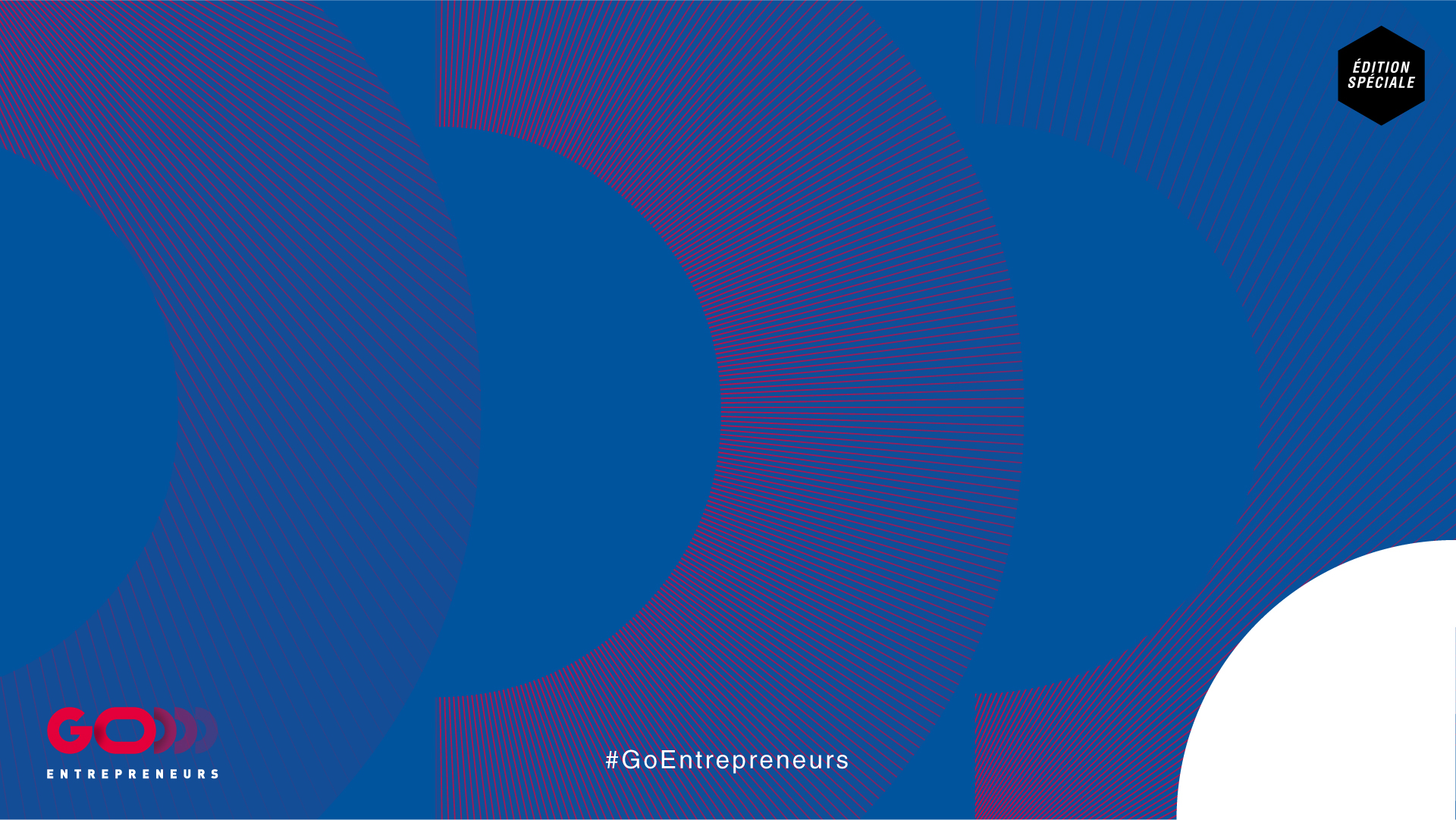 Financer votre projet en Ile-de-France :
des solutions personnalisées
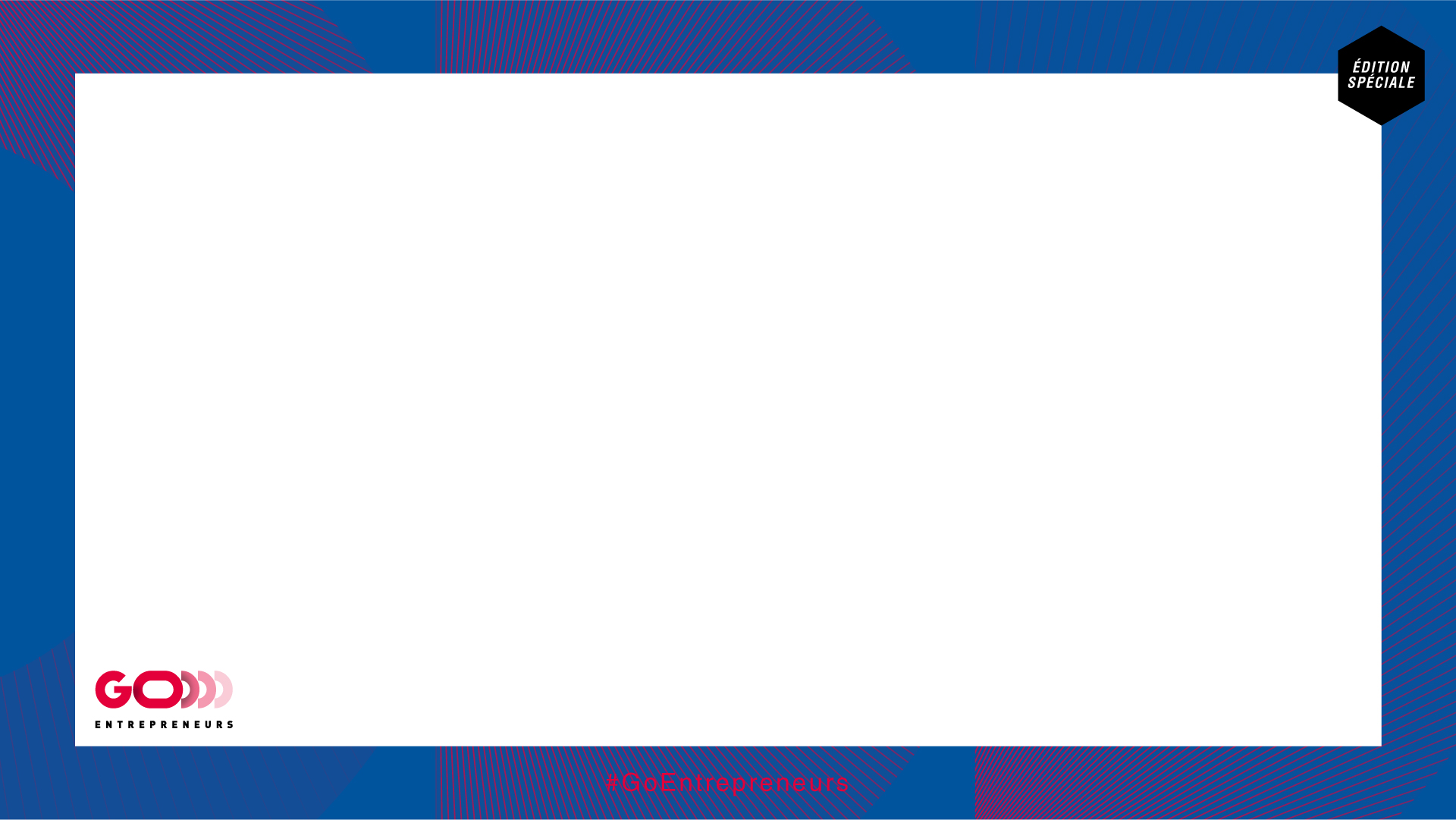 Financer votre projet en Ile-de-France : des solutions personnalisées
Baptiste Journet
Délégué général d’Initiative Plaine Commune


Grégoire Héaulme
Directeur Ile-de-France et Centre - Val de Loire de l'Adie


Marcellin Pelhate
Co-fondateur de l’atelier Le Beau Thé
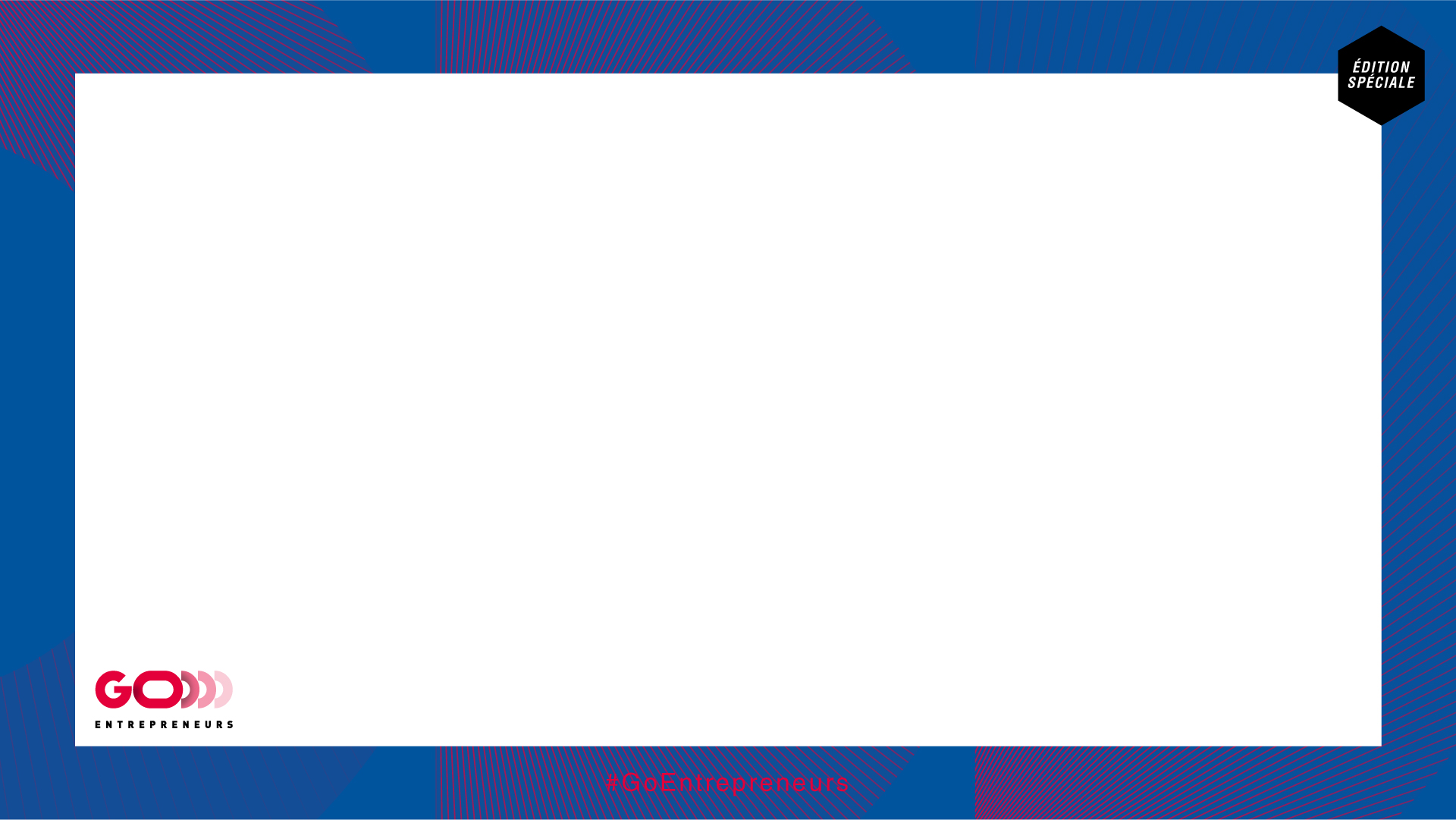 Financer votre projet en Ile-de-France : des solutions personnalisées
Avec la Région Île-de-France



Le parcours unique de la création d’entreprise
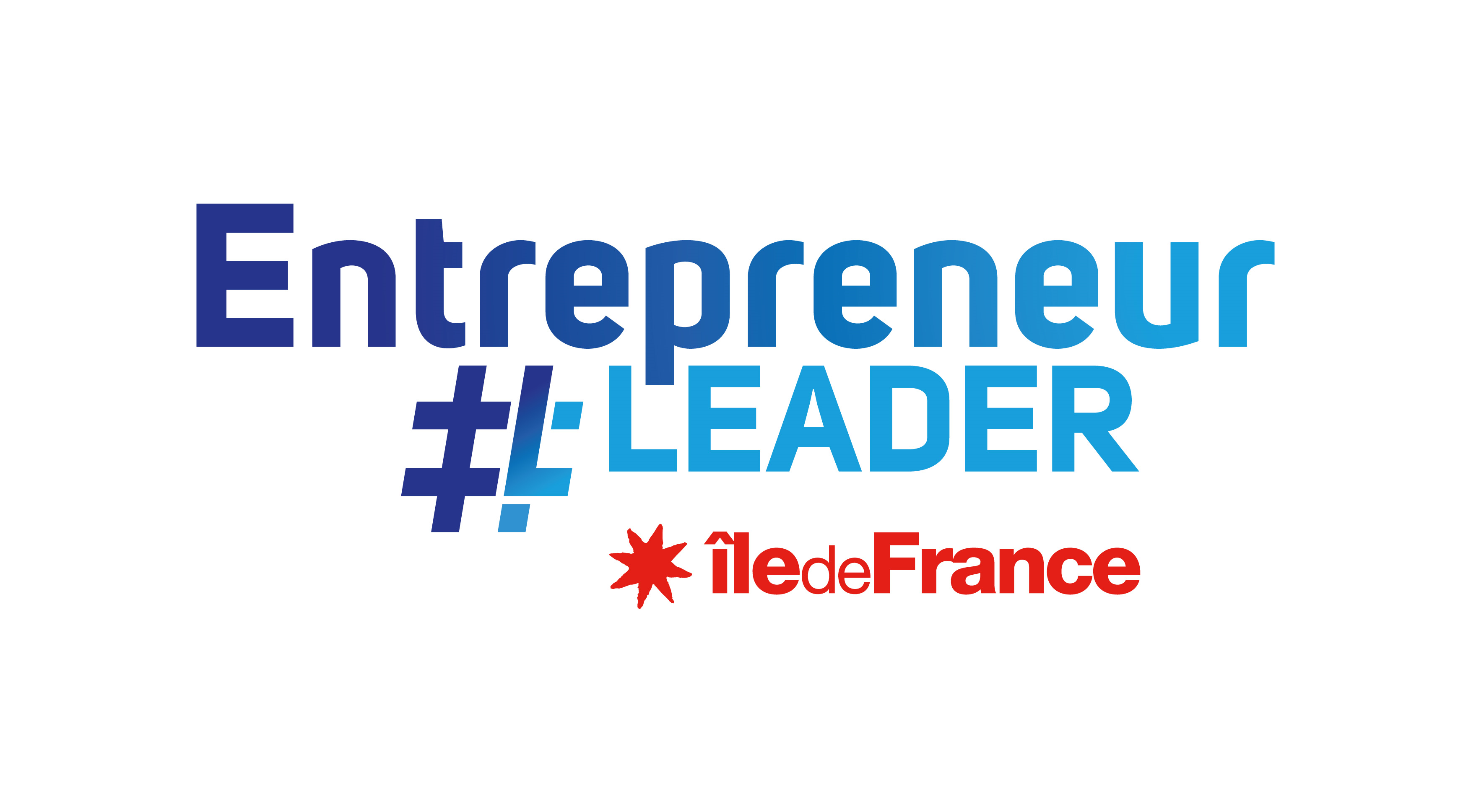 1 – Bâtir mon projet

2- Financer mon projet

3 – Piloter mon entreprise
La Région et ses partenaires s’unissent pour accompagner les créateurs et repreneurs d’entreprise sur le chemin de la réussite !
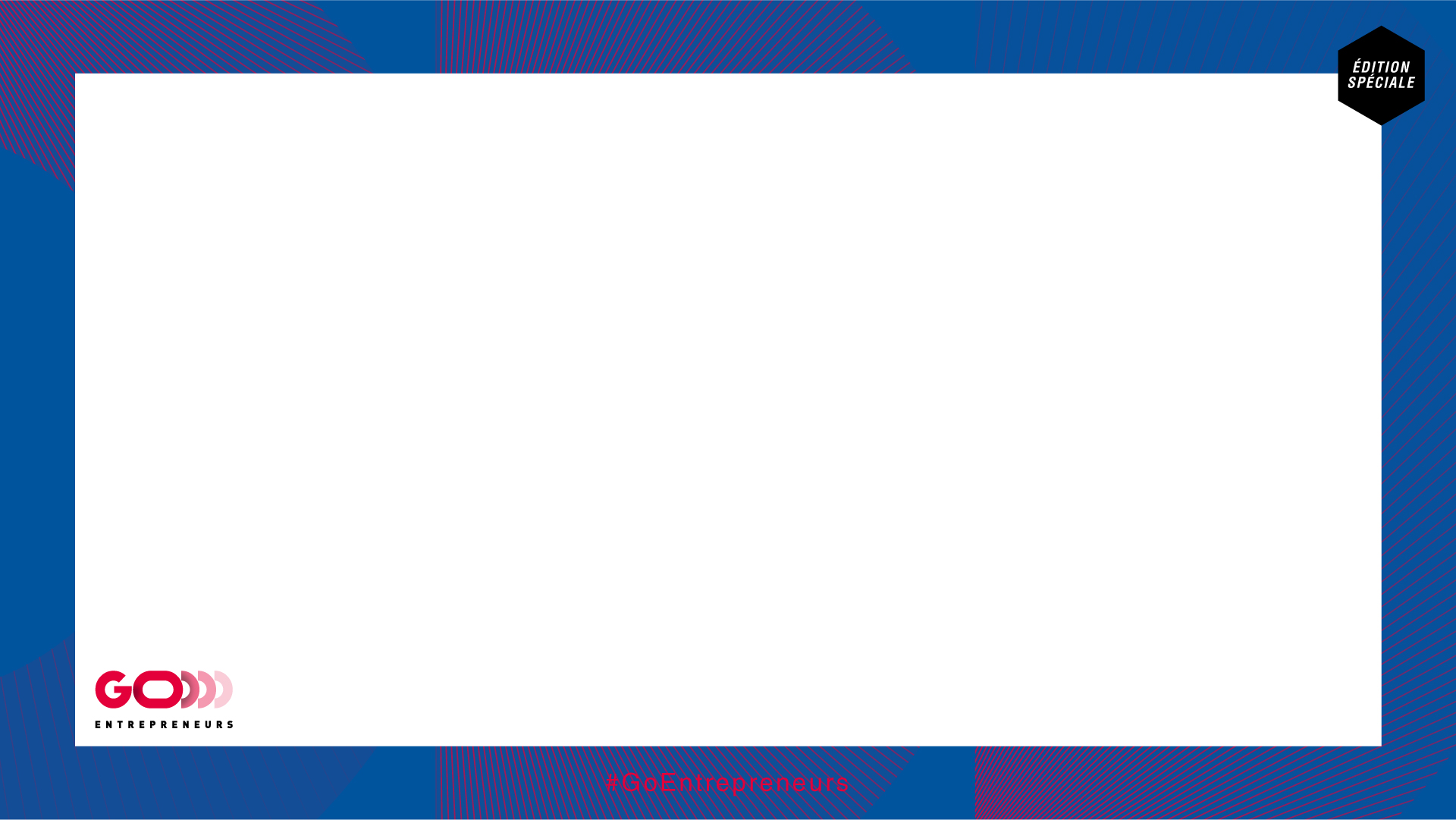 Financer votre projet en Ile-de-France : des solutions personnalisées
Un accompagnement pour : 

obtenir des informations sur l’offre de financement et l’éligibilité de votre projet (réunions collectives, rendez-vous individuels), 

structurer financièrement votre projet à travers l’analyse du business plan (aspects financiers, humains, marketing, comptables, juridiques, etc.) et le passage devant un comité d’agrément,

mobiliser un financement (microcrédit, garantie bancaire ou prêt d’honneur) et un concours bancaire si nécessaire
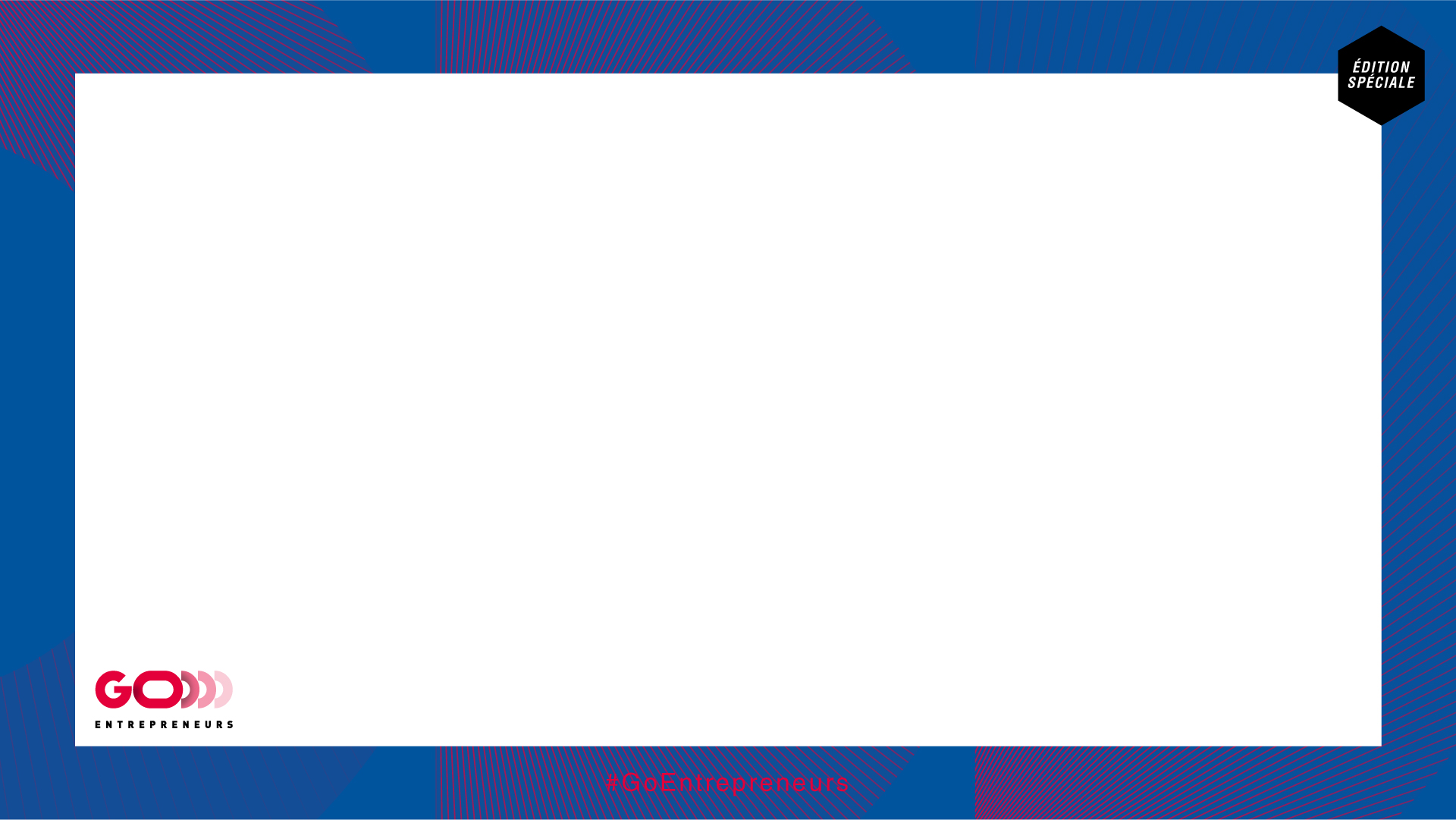 Financer votre projet en Ile-de-France : des solutions personnalisées
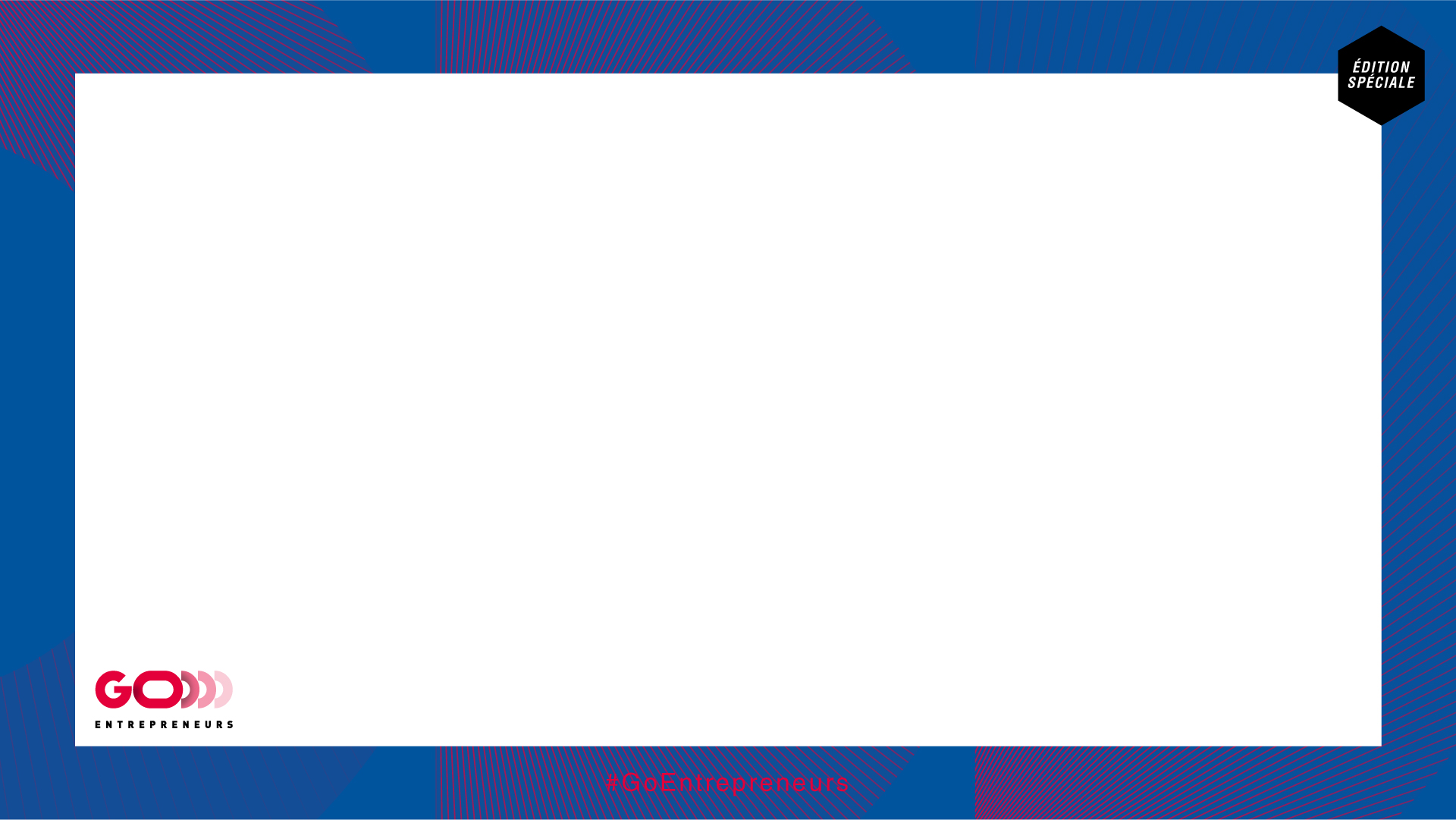 Financer votre projet en Ile-de-France : des solutions personnalisées
www.iledefrance.fr/entrepreneur-leader

www.adie.org

www.franceactive-idf.org

www.initiative-iledefrance.fr

www.reseau-entreprendre.org